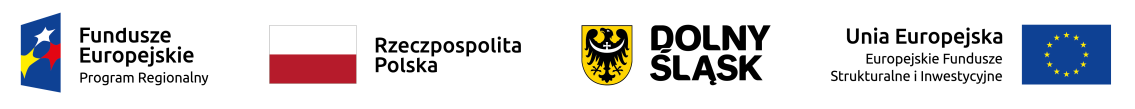 STAN REALIZACJI REGIONALNEGO PROGRAMU OPERACYJNEGO WOJEWÓDZTWA DOLNOŚLĄSKIEGO 2014-2020Wrocław, grudzień 2019 r.
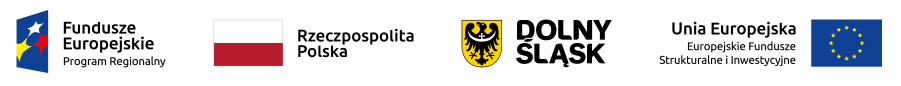 nabory 
ogłoszono 366 naborów, 
w których dostępne były
środki UE w wysokości 
9 684 406 927 zł 
 tj. 99,49% alokacji
alokacja Programu 
2 252 546 589 euro*, 
tj. 9 733 704 320 zł 

(wg kursu z 28.11.2019 r.
1 EUR = 4,3212 zł)
realizacja 
RPO WD 2014-2020na dzień 30.11.2019 r.
umowy o dofinansowanie 
       podpisano 3 352 umowy na realizację projektów 
o wartości dofinansowania 
ze środków UE 
7 254 101 310 zł, 
tj. 74,53% alokacji
zatwierdzone projekty 
do dofinansowania zatwierdzono 3 854 projekty, 
w których dofinansowanie 
ze środków UE wyniosło 
8 130 755 005 zł, 
tj. 83,53% alokacji
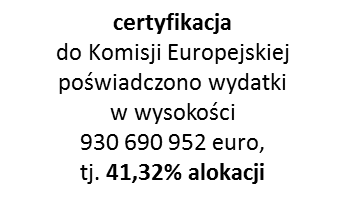 projekty zakończone
 zakończono realizację 
1 810 projektów o wartości dofinansowania ze środków UE 
2 434 569 324 zł, 
tj. 25,01% alokacji
wnioski o płatność
Beneficjenci złożyli wnioski
o płatność, w których wysokość dofinansowania ze środków UE wyniosła 
4 010 930 208 zł 
tj. 41,21% alokacji
*alokacja z rezerwą wykonania
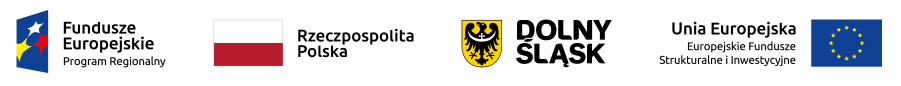 Stan wdrażania Osi Priorytetowych RPO WD 2014-2020
 - stopień wykorzystania alokacji na dzień 30.11.2019 r.
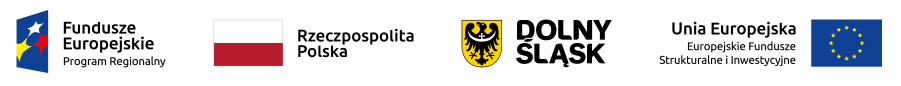 Stopień wykorzystania alokacji w ramach RPO WD 2014-2020
 według stanu na koniec 2017 r., 2018 r. i 30 listopada 2019 r.
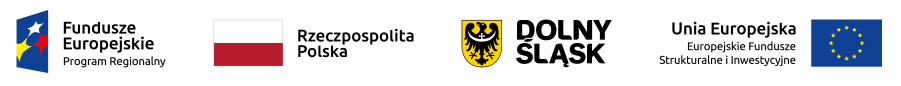 Realizacja zasady n+3
2019 r. 2019 r.
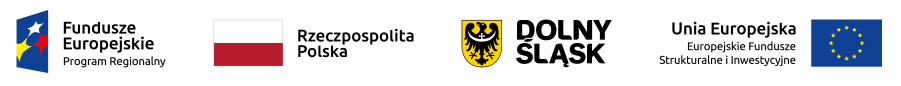 Planowane nabory wniosków o dofinansowanie
W 2019 r. planowane jest jeszcze ogłoszenie 5 naborów
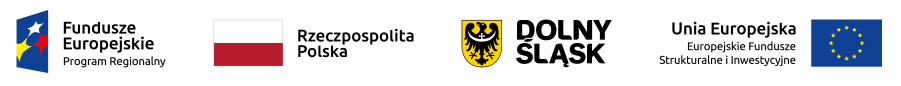 W 2020 r. planowane jest ogłoszenie 15 naborów
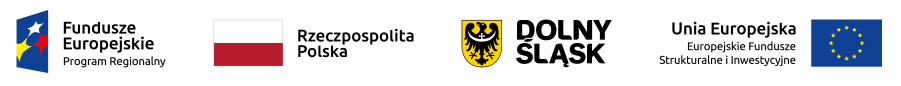 Regionalny Program Operacyjny Województwa Dolnośląskiego 2014-2020
 na tle innych programów regionalnych
stan na dzień 30.11.2019 r.
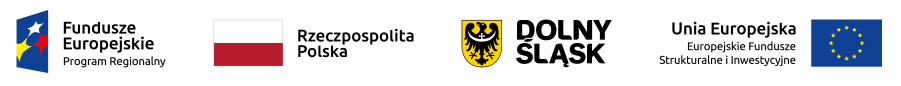 Regionalny Program Operacyjny Województwa Dolnośląskiego 2014-2020
 na tle innych programów regionalnych
stan na dzień 30.11.2019 r.
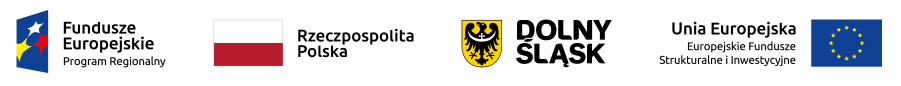 Regionalny Program Operacyjny Województwa Dolnośląskiego 2014-2020
 na tle innych programów regionalnych
stan na dzień 30.11.2019 r.
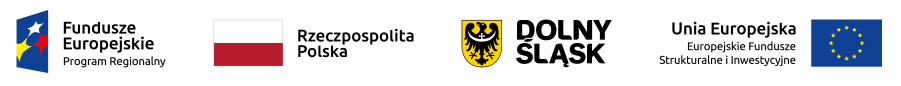 Regionalny Program Operacyjny Województwa Dolnośląskiego 2014-2020
 na tle innych programów regionalnych
stan na dzień 30.11.2019 r.
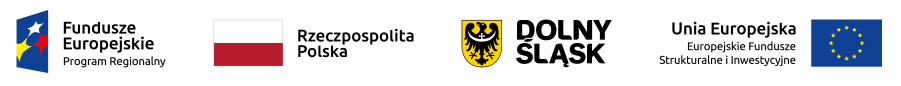 Regionalny Program Operacyjny Województwa Dolnośląskiego 2014-2020
 na tle innych programów regionalnych
stan na dzień 30.11.2019 r.
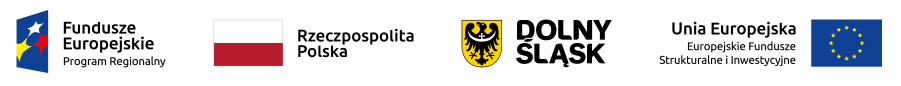 Regionalny Program Operacyjny Województwa Dolnośląskiego 2014-2020
 na tle innych programów regionalnych
stan na dzień 30.11.2019 r.
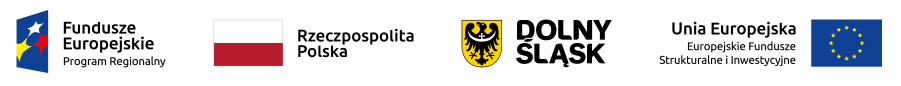 dziękuję za uwagę


www.rpo.dolnyslask.pl